API
APIs running in Azure
API-first SaaS business model
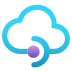 Azure Cosmos DB
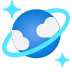 AKS
Azure SQL Database
Azure Functions
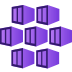 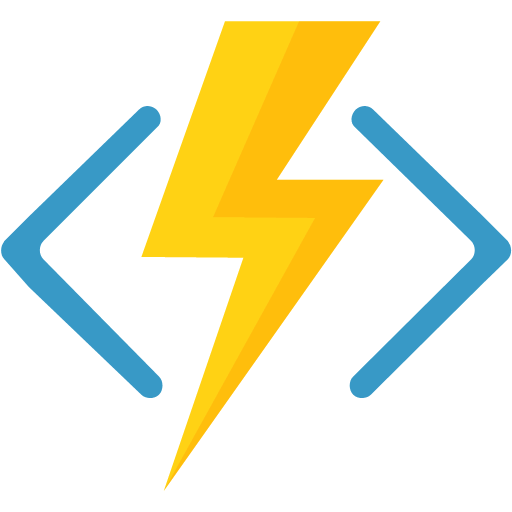 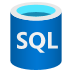 Azure Storage
Management portal
API developers
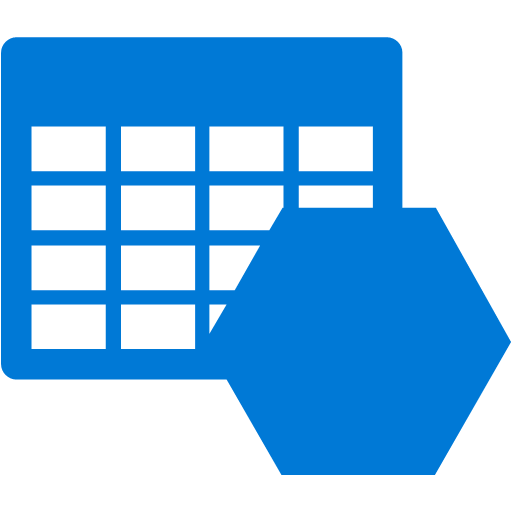 Developer portal
API users
External services
APIs running anywhere
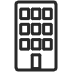 Gateway